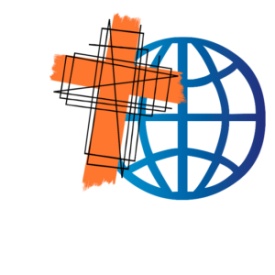 Concordia	and		LGBT
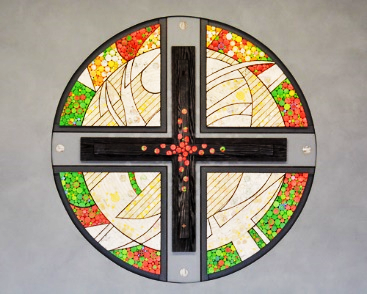 Helping 
   our students,
   EACH other,
   and others
  with thelgbt topic
Some Orientation:the two developing positions
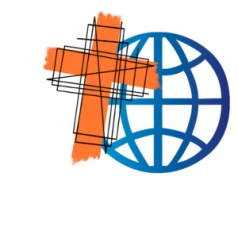 As the culture changes and as the church repents its cultural conformity to selective contempt and marginalization of LGBT, the current literature in the church and specifically within the LGBT Christian dialogue and their conferences indicates broadly these two views:
“Full Inclusion”:  LGBT Christians can enter into faithful, permanent covenantal same-sex marriage with God’s blessing that the church should recognize.
“Compassionate Fellowship”:  LGBT Christians can enter into full communion with the church as fellow repentant sinners who remain celibate, in keeping with Biblical texts and teaching on marriage and sexuality.
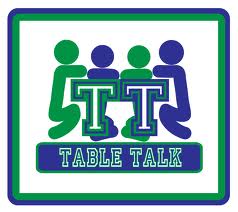 A 30 sec. person-on-the-street survey question:Approximately what percentage of the U.S. population is LGBT?	(If you already know the actual  research, let others at the table who don’t know offer a response.)
Why This Topic for Table Talks?
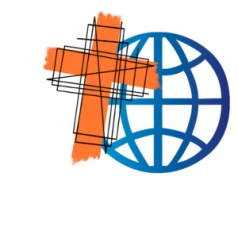 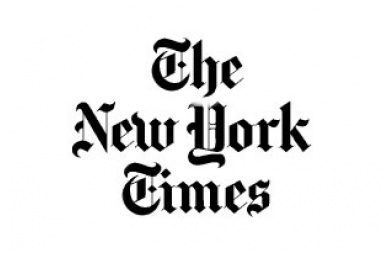 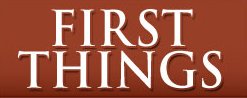 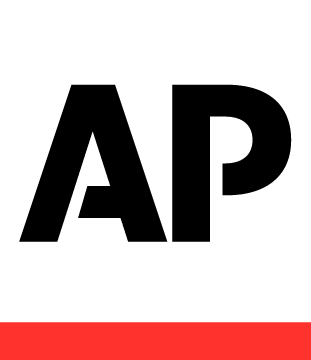 The Marriage Pledge
 
We, the undersigned ministers, commit ourselves to disengaging civil and Christian marriage in the performance of our pastoral duties. We will no longer serve as agents of the state in marriage. We will no longer sign government-provided marriage certificates. We will ask couples to seek civil marriage separately from their church-related vows and blessings. We will preside only at those weddings that seek to establish a Christian marriage in accord with the principles ­articulated and lived out from the beginning of the Church.
Presbyterians approve Gay Marriage in Church Constitution
March 17, 2015
The Presbyterian Church (U.S.A.) approved redefining marriage in the church constitution to include a "commitment between two people," becoming the largest Protestant group to formally recognize gay marriage as Christian and allow same-sex weddings in every congregation.
Supreme Court Makes Same-Sex Marriage LegalJune 26, 2015
WASHINGTON — In a 5-4 decision on Obergefell v. Hodges, with the majority opinion written by Justice Kennedy, the Supreme Court has now legalized same-sex marriage.
A comment from one of our colleagues who is informed on the LGBT issues:
I believe it is important to stress that individuals who are wrestling with homosexuality are in differing places of understanding and exploration of the needs, challenges and struggles.
As with heterosexuality, these can be complex, lending themselves to the need for individual personal care and not lumping all these genuine human dynamics into “the issue.“ I also suggest it is worth mentioning support for faculty/staff that might want help in working with students or further discussion about the topic.
An observation from another colleague:
When I first started teaching this content to students 12 to 15 years ago, I had to tip the balance a bit away from their legalism and inclination to condemn, and toward compassion for the sinner.
Today, I have to tip the balance away from an emotivist, Hallmark Cards, live-and-let-live attitude, and a bit toward a more rigorous concern for the power of sin and the power of grace for costly discipleship.
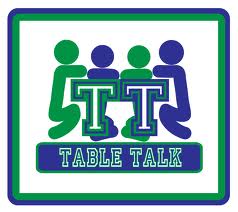 A Thought Experiment (not a proposal):
In order to pre-empt any outside agency imposing its version of community on us, Concordia actively seeks out and organizes a group of Christian celibate students, heterosexual and LGBT together, and academically engages them in the social, scientific, and theological issues currently in dispute.
Using student groups as a path into the LGBT issues, discuss the implications of our students potentially proposing an LGBT group or club on campus (or off campus).
Alternatively, consider the implications of Student Senate potentially passing a resolution of non-support for any LGBT groups before or when one is proposed.
It is genuinely complicated:
Campus student groups (e.g., Catholic Students Group)
Eligibility for church work programs and placement (e.g., when a gay pre-sem student applies) 
Compliance issues and outside regulators as advocates for their preferred culture
Three theological perspectives on marriage (and non-Christian marriage?)
Sexual sin as a qualitatively different sort of sin? (1 Cor 6)
Complex nature/nurture sin and our mutual fallen condition: the science matters a lot
Three current ethics about sex in culture and the church
The church’s history of cultural injustices as well as contributions
Natural law, positive (socially constructed) law, and privatizing religion away from the public square
Our now-emotivist culture (sincere emotions = truth and meaning)
Two current directions about LGBT among Biblical Christians
Devising a helpful, evangelical two-kingdoms rationale and strategy
Assisting our students’ and the church’s future peculiar witness and city-on-a-hill ministry
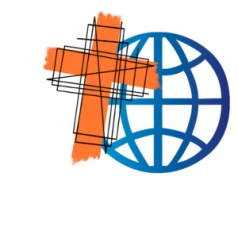 So—this TT is an inventory.
Each of the previous items isa study in itself.
We won’t solve or concludeanything today.
But we do need a reasonably comprehensive and coherent perspective (rather than over-simplistic, conflicting, or self- contradictory) for our policy and practice.
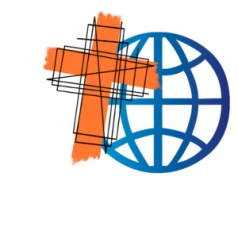 It is genuinely complicated:
Campus student groups (e.g., Catholic Students Group and mass on campus)
Eligibility for church work programs and placement (e.g., when a gay pre-sem student applies) 
Compliance issues and outside regulators as advocates for their preferred culture
Note:	These issues are grouped for convenience according to some apparent 	similar feature, but they could be rearranged in other ways.
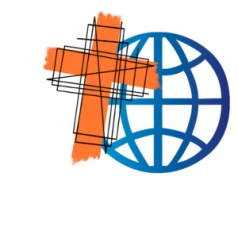 It is genuinely complicated:
Multiple theological perspectives on marriage (and non-Christian marriage?)
Sexual sin as a qualitatively different sort of sin? (1 Cor 6)
Complex nature/nurture sin and our mutual fallen condition: the science matters
Multiple ethical views in culture and the church about sex
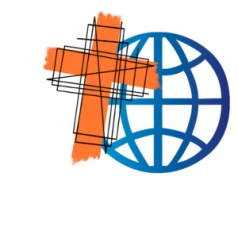 It is genuinely complicated:
The church’s history of cultural injustices as well as its contributions
Natural law (“the laws of nature and nature’s God”), positive (socially constructed) law, and privatizing religion away from the public square
  Our now-emotivist culture (sincere   emotions = truth and meaning)
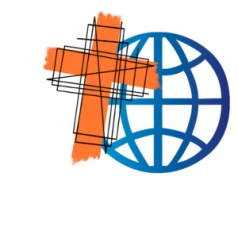 It is genuinely complicated:
Two current directions about LGBT among Biblically conservative Christians
Devising a helpful, evangelical two-kingdoms rationale and strategy
Assisting our students’ and the church’s future peculiar witness and city-on-a-hill ministry
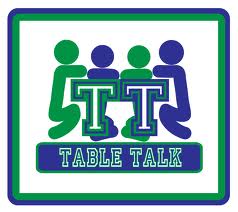 What part of the LGBT / same-sex marriage topic (whether in society, in the church, or here on campus) most interests, puzzles, or otherwise engages you?Any specific reason(s) why?
Why This Topic for Table Talks?
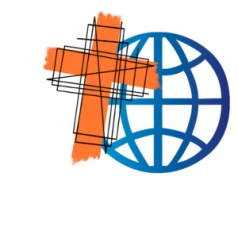 1. The physical andthe spiritual in, with,and under each other
4. All us Christiansas simultaneouslyjustified and sinful
5. Our “properrighteousness” thatserves all neighbors
3. Both God’s words of Law and Gospel
10. And both kingdoms: Christ and culture in conflict?  Conforming?  Distinct but intersecting?
2. A Biblical anthropologythat understands our mutualfallen condition
Why This Topic for Table Talks?
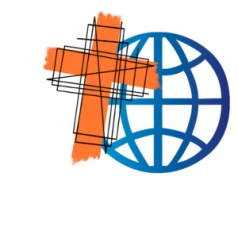 Perhaps the most fruitful Gospel insight is # 7,our theology of thecross which displaces any theology of glory.
The theology of the cross is Christian life and practice informed by the law yet forbearing with sin during sanctification, and constantly returning to the cross.
A theology of glory seeks to solve sin without need of the cross and resurrection— we’ll fix sin with the law and our human efforts this side of heaven!
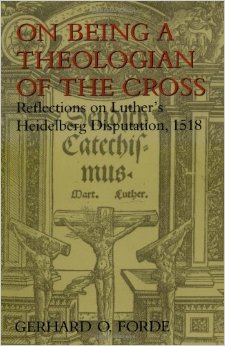 Or, as Luther puts it:
That human “wisdom” which believes it perceives God’s real work—work actually hidden in the cross—by using the law and its works is a wisdom completely puffed up, blinded, and hardened [1 Cor. 6:2, 8:1, 10:23].
  
Yet the wisdom of the law is not itself evil, nor is the law to be evaded [Ps. 1, Ps. 119, Rom. 7].
But without the theology of the cross, we misuse the best in the worst manner.  	Luther’s Heidelberg Disputation, 	Thesis 22; Thesis 24.
Zeroing In:  Six Key Complications for Us
Anticipating and addressing (revising? pre-empting? resisting?) the regulation-and-compliance impositions
The science:  four qualia of complex nature-nurture sin and six lines of research (hypotheses) about LGBT 
Addressing students’ emotivism in assessing complex human concerns while supporting their compassion
Putting our own house in order: confession andrepentance for neglecting injustices
Applying our theology of the cross as a two-kingdoms strategy (and avoiding a one-kingdom entrenchment) 
Preparing our students for a “Christ-diverges-from-culture” world
Would you agree? Change the list?  Which would you emphasize?With which can you help students?
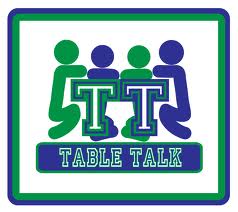 In your view, what would be the worst step Concordia could take on the LGBT issue(s).In your view, what would be the best step Concordia could take on the LGBT issue(s).
See the handout.This is a simple A-B-C sorting exercise that might help you select a focus among the many issues.
A) Which of these related sets of issues might you be able to help students consider or reconsider? (Revised from out first set; in no special order here.)
1. The state defining and re-defining marriage, family, and what it is to be human.
2. Whether our society enacts practice and policy for the well-being of children as a protected class (not merely sentimentalizing them).
3. Comparing and contrasting the church and LGBT with other examples of justice and injustice in the church’s history and the present time.
B) Now, which set (or selected issues from more than one set of issues) might you be able to help students consider or reconsider?
4. The multiple views on marriage within the larger church.
5. The multiple sexual ethics currently within our culture.
6. The role and influence of emotivist content and rhetoric in LGBT and same-sex issues.
7. Understanding both who we are as CUNE and also who we are not: being who we are   /and/   charitably and evangelically engaging with those who are not us.
8. Sustaining a meaningful and distinct CUNE identity within the cultural and spiritual diversity.
9. Sponsoring or hosting student organizations that may not be congruent with CUNE identity and/or constituency.
C) And which issue(s) in particular might you be able to help students better understand and evaluate?
How would your assistance be congruent with the Reformation’s Gospel insights?  How would it sustain a direction toward God’s right-hand kingdom?
10. Assessing complex nature/nurture sin in terms of neural complexity, early brain development and organization, genetics, epigenetics, atypical sex differentiation (intersex babies), and adolescent and adult brain plasticity.
11. Assessing LGBT and same-sex issues using the Gospel insights of the Reformation, e.g., a theology of the cross, the two kingdoms, etc.
12. Considering the historical church’s discussion of whether sexual sin is a qualitatively more problematic sort of sin.
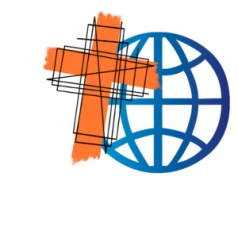 Back to the twoemerging positions
As the culture changes and as the church repents its cultural conformity to selective contempt and marginalization of LGBT, the current literature in the church and specifically within the LGBT Christian dialogue and their conferences indicates broadly these two views:
“Full Inclusion”:  LGBT Christians can enter into faithful, permanent covenantal same-sex marriage with God’s blessing that the church should recognize.
“Compassionate Fellowship”:  LGBT Christians can enter into full communion with the church as fellow repentant sinners who remain celibate, in keeping with Biblical texts and teaching on marriage and sexuality.
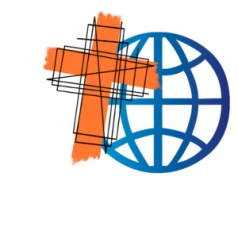 Closing:Some Manageable Outcomes for Us
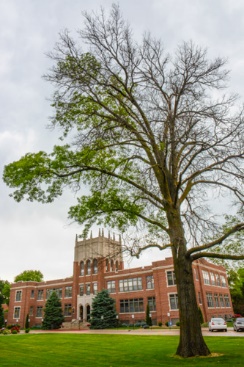 Inventory the complexity of the issues
Help students recognize andappreciate this complexity
Help students avoid oversimplified responses and positions
Consider Biblically informed butdiffering views
Consider how your discipline may beable to assist the discussion
Weigh carefully Concordia’s situationand how we should and should not respond
The following slides containsupplemental materials that can further inform the discussionand address some of the usualquestions.
Current website excerpt: Synodical Res 3-12A, 1992, What is the LCMS response to homosexuality? Resolved, That the goals to be pursued by such a plan for ministry be  1.  …   2.  …
3. to help the individual recognize that God can rescue individuals from homosexual orientation and practice;
4. to assure him/her of forgiveness in Christ, contingent upon sincere repentance and faith in Christ, and to assure him/her of the love and acceptance of the church.
The Synodical Position:
• Marriage: hetero only
• LGBT: Gospel predominant
• Presentations, publishing:
      varies with source
Gender Identity Disorder or Gender Dysphoria
in Christian Perspective
CTCR Sept. 2014
“Gender” has become a matter of uncertainty. Rather than male or female, many see gender as a relative matter, or even a continuum. They consider gender or sexual identity to be less a reality given at conception than a matter of personal discovery. Reflective of such a theoretical perspective, increasing attention to…
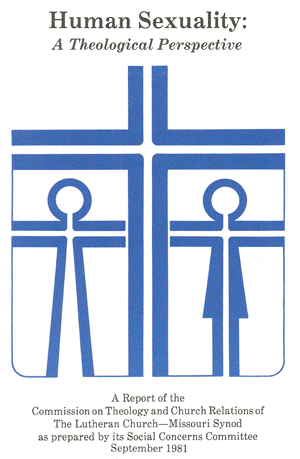 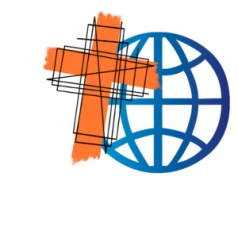 FIVE VIEWS ON MARRIAGE
The government should get out of regulating interpersonal promises (marriage vows) and regulate only contracts and civil union agreements (both opposite sex and same sex) for its citizens.
Marriage is a practice of this world that indirectly reflects some things about God’s original creation.  Thus, as a civic institution of the left-hand kingdom (the present world) marriage should be regulated by the temporal rule of government such that it approximates divine intent, yet without trying now to replicate (“photo-copy”) the original Gen. 2 creation.
Dearly beloved, we are gathered together here in the sight of God, and in the face of this congregation, to join together this man and this woman in holy matrimony, which is an honorable estate, instituted by God in the time of man's creation, signifying to us the mystical union that is between Christ and his church (from the Book of Common Prayer and used in the Lutheran Agenda).
Marriage is whatever any two people (or three or more people) choose to define and make it.
The church and Christians should now cease to participate in state marriage and civil union practices and should no longer conduct civil weddings with government licenses—instead making Christian marriage a rite within the church only.  Christians may or may not then get a government license if they choose to or need one.  (Non-Christians will do as they think best.  That’s not our business.)
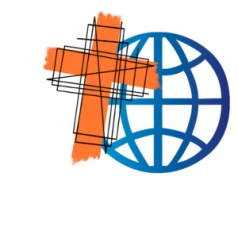 Some are saying…
“What is at stake for Christian colleges is our freedom to practice the convictions we hold, living in the way we believe we are called to live.”	     - Barry Corey, President of Biola University
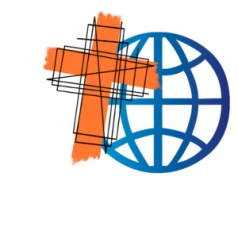 Some are saying…
“What is at stake for Christian colleges is our freedom to practice the convictions we hold, living in the way we believe we are called to live.”		Barry Corey, President of Biola University
Or would we say it differently?
What is at stake is an opportunity at our time in history to teach both through equanimity and, as need be, suffering and the cross, an alternate way to address life—a way that cares about all people using both God’s word of Law that condemns sinners and his word of Grace that redeems sinners.
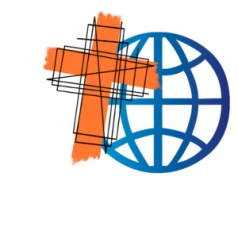 Some are saying…
“Religious organizations exist to foster the interests of persons subscribing to the same religious faith.”
	Supreme Court Justice Ruth Bader Ginsburg	Dissenting opinion, Burwell v. Hobby Lobby, 	June 30, 2014
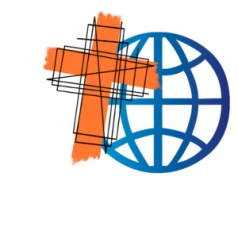 Some are saying…
“Religious organizations exist to foster the interests of persons subscribing to the same religious faith.”
	Supreme Court Justice Ruth Bader Ginsburg, dissenting opinion, 	Burwell v. Hobby Lobby, June 30, 2014
Or would we say it differently?
Concordia exists to foster both the temporal and eternal interests of all people, no matter what their current ideas and convictions, in a world that God so loved that he gave his only begotten Son.
Four Views on Marriage in the Church’s History
Tolerated:	Many of the early church patristics such as Tertullian and Jerome recognized the Biblical validity of marriage but discouraged it as a lesser vocation.  Other church fathers disagreed with this view and endorsed marriage.  The point is that the church has not had a uniform view even from its first centuries.
Sacramental:     Marriage is an order instituted by God for His blessing of the couple and the family in this life in as much as marriage signifies the love God has for his creation.  While marriage is not a means of forgiving sin, it is holy, that is, it is “set apart” with permanent status for this life.  (This view is associated with the Roman Catholic Church and the Eastern Orthodox Church, though it is shared by other church bodies.)
 Covenantal:	     The Bible testifies to God’s use of the practice of covenant, a defined relationship of two or more parties and of benefit to at least one of the participants.  In this view, marriage is understood as a mutual covenant into which both parties (perhaps equals, perhaps not) willingly enter and in which both provide and receive benefits corresponding with God’s design in creation. This view is closely though not exclusively associated with covenantal theology in the Reformed tradition and the work of John Calvin.
A Divinely Instituted Civil Estate:     As with all creation, marriage changed after Genesis 3 and the fall.  This two-kingdoms perspective is generally associated with Luther’s later writings about marriage and vocation.  Marriage is an “estate” or arrangement established by God which now helps sustain the temporal world, keep sin in check, and promote what justice may be possible in a fallen creation.  Marriage is always affected by sin and is not part of any theology of glory that seeks to defeat sin and fulfill righteousness—these ends are accomplished only by the cross of Christ.  Marriage is instituted by God for all people, Christian or not.  It’s male-and-female structure is confirmed by multiple texts in Scripture as God’s left-hand kingdom strategy to provide contexts and opportunities—particularly within the family—for the advancement of God’s right-hand kingdom and his promise of salvation.  (Luther also considered schooling, civil government, and the organized church as other “estates” or contexts for sustaining order in a fallen world so that the Gospel may be heard.)
1. The ethical norm within the Christian tradition for post-Genesis-2 sexuality is covenant—a rigorous standard for strenuous effort in our sanctification—which the recent church has rejected with its tolerance of divorce and serial polygamy.  Those LGBT Christians who aspire to this Biblical ethic of lifetime covenant with one person seek to be faithful to the Christian tradition and far exceed the moral commitment of most Americans, including many American Christians.  Their witness through same-sex marriage should be included within the fellowship of the church.     – David Gushee, Baptist Ethical Theologian, Changing Our Mind (DCM Books, 2014)
 
2. Male-female complementarity is a central organizing principle of creation, and marriage creates anew this ordering toward our common life.  As a foundation for a just political order and nursery of civic virtue, traditional marriage promotes the good of the couple, the family, and society.  Paul’s Christ-and-marriage analogue in Eph. 5:22-33 testifies that marriage is a unique and privileged sign of the union with Christ and his people and of God with his creation—and it can only serve as that sign when a man and a woman are solemnly joined together in permanent union.     –Evangelicals and Catholics Together, First Things, March 10, 2015

3. Marriage is a Genesis 3 civil estate of the left-hand kingdom which can approximate but cannot replicate the created order of Genesis 2.  While it includes aspects of the Bible’s various forms of covenant, Christian marriage is not only covenantal but may reflect other key Biblical themes such as education ( Dt. 6, Eph. 6) and soteriology (1 Tim. 2:15).  Marriage has taken different less-than-Genesis 2 forms in the Bible, the church, and the world.  Whatever its form, as a divine estate for all and a context of vocation for the Christian, marriage (like civil government, Rom. 13:1) serves as a left-hand kingdom institution to keep sin in check and preserve some measure of order for the advancement of the Gospel and God’s right-hand kingdom.  Whatever the current form(s) of marriage in the church may be, church practice for the sake of the Gospel should move in a male-and-female, Gen. 2 and Eph 5 direction as Christians of all sorts present their bodies as a living sacrifice (Rom. 12:1-2) not for their own fulfillment in this world but as a witness of God’s hope and promises for eternity.  Thus, congruence and direction are our organizing principles, and we wait on God’s temporal blessings, as he may provide, while being salt and light in the left-hand kingdom.
Some Biblical Concepts for a Two-Kingdoms Understanding of MarriageNo single theme or concept is sufficient for a workable view:
A Genesis 2 / Genesis 3 distinction
A theology of glory / theology of the cross distinction
The variations on marriage after Gen 3, both Biblical and cultural
Marriage as an indicator of the “otherness” relationship between Christ and the church (Eph 5)
Marriage as a left-hand kingdom institution (Mt. 22:30)
No direct analogues for marriage (Jew/Gentile, the Lord’s Supper, slavery, etc.)
Multiple Biblical themes asymptotically inform marriage: sacrament, covenant, fellowship, governing authorities, soteriology, formation, etc.
The textual schema and direction for marriage is apparent:  Gen. 2, Mt. 19, 1 Cor 7, Eph. 5, etc.
Variations and innovations in marriage may be theoretically and theologically plausible (adiaphora, Christian liberty, Acts 15, etc.) but not advisable: all things are lawful but not all things are helpful (1 Cor. 6:12, 8:1).  A two-kingdoms analysis asks, Does this practice of marriage coincide with lesser or greater congruence with the Biblical account of both God’s left-hand kingdom and his right-hand kingdom; and does this practice move us in a direction toward the grace for all sinners in Christ’s right-hand kingdom, or does it distract us and even distance us from that grace for our fallen condition?
An Acts 15:19-29 study and application of the church’s adding a few qualifications for the Gentiles may be fruitful for the current marriage discussions.
Two Same-Sex Marriage Views inthe Church’s Current Discussions   (same as previous slide)
As the culture changes and as the church repents its cultural conformity to selective contempt and marginalization of LGBT, the current literature in the church and specifically within the LGBT Christian dialogue and their conferences indicates broadly these two views:
“Full Inclusion”:  LGBT Christians can enter into faithful, permanent covenantal same-sex marriage with God’s blessing that the church should recognize.
“Compassionate Fellowship”:  LGBT Christians can enter into full communion with the church as fellow repentant sinners who remain celibate, in keeping with Biblical texts and teaching on marriage and sexuality.
Three sexual ethics in the current discussions
The Mutual Consent Ethic:		All sexual conduct is acceptable if agreed on (cf recent college campus mutual consent regulations, e.g., the California university systems)
 
The Loving Relationship Ethic:	Sexual involvement requires the context of a loving relationship (marriage is not needed; tends to sanction “serialized polygamy”)
 
The Ephesians 5 Marriage Ethic:	Sexual conduct is reserved for marriage of husband and wife, and marriage is understood as reflecting, more or less, the union between Christ and the church (whether monogamous or, in the Old Testament, polygamous and whether the parties involved know this or not).
Analogues of Injustice
Much of the church’s current literature about LGBT issues explores examples of the church’s selective injustice and marginalization toward some sinners and not others.  Some examples seem to find more meaning and relevance with some readers than do other examples.  Since each historical example differs from others in its own ways, each can serve at most as an analogue for discussion and learning, not as an exact parallel.  Here are ten in no particular order:
Contempt for the Jews
16th – 19th century slavery
Women’s spiritual inferiority
Denominational wars
The charismatic disputes
Various political alliances by the church
The morality of various nation-state wars
Racial segregation and Jim Crow
Views about modern Israel
Addressing (or failing to address) divorce
Emotivism
The term “emotivism” is technically related to the 20th century school of analytic philosophy in Great Britain and the United States, having to do with making distinctions between facts and moral claims.  For present purposes, however, this term is more closely connected to Alasdair McIntyre’s influential work on culture, justice, and rationality.  In this context, emotivism refers to the widely accepted belief that truth and reality are detected and measured by our feelings and affect.  Our emotions are real and we have ready access to their power and sincerity—thus, they are true, and we readily transfer that “truth” to the object of our emotions, whether good or bad.
Complex Nature/Nurture Sin
A consensus both in and outside the church recognizes that the biological and medical sciences have confirmed complex systems—cells, genetics, epigenetics, neural networks—which can produce atypical conditions in body and brain.  (Some writers compare this to the change from the Bible’s geocentric perspective to the church’s heliocentric perspective.)  Ongoing research examines the implications for intersex anatomy (chromosomally incorrect or undifferentiated genitalia, previously referred to as hermaphrodites and pseudo-hermaphrodites), homosexual orientation and behavior, and gender dysphoria and nonconformity.  These complex systems may be identified as
The neural density and complexity of the brain with its synaptic connections and cellular communication
Genetics and the cell’s internal switching systems for genes (transposons, protein folds, etc.)
Epigenetics and external switching agents for genes (nutrition, toxins, etc.)
Prenatal and early brain organization and enduring neural setups (critical periods) for:    sensation and perception, language, handedness, sexuality, etc.
These insights from the study of God’s creation in God’s left-hand kingdom—that is, the sciences—correspond with and inform our understanding of Genesis 3 conditions after the fall and the Bible’s comprehensive testimony to the toll of sin (Ps. 51:5).
The Sexual Revolution, Children, and the State
A strong theme among some writers on LGBT and same-sex marriage considers the well-being of children and family.  This view holds that fifty years after the sexual revolution of the 1960s and after fifty years of divorce as a cultural institution, children are no longer regarded as a protected class or, at the least, the cultural and legal status of children is now profoundly confused.  The concern is that LGBT trends will further erode (rather than enhance, as some writers maintain) the definition and meaning of family and the well-being of children—especially as these conditions bifurcate society intoa) financially stable two-parent families and  b) large numbers of children born to unmarried women.  A related concern has to do with to what extent the state defines or re-defines marriage and family.  See the section on Natural Law and Positive Law.
Natural Law and Positive Law
Is the world and humanity generally ordered according to natural laws that all of us recognize if not agree on in detail (“the laws of nature and nature’s God,” in Jefferson’s words)?  Or is man the measure of all things (Protagorus) and the world is what we make of it by means of positive law (laws that we posit, define, and apply as we determine without reference to any author in nature or heaven)?  Or is our life in this world some combination of both?  The LGBT discussion often takes up these questions as participants consider whether and if changing views in culture and the church are or should be informed by the long history of natural law in theological and legal reasoning.  For example, a natural law view appeals to the biological complementarity of male and female.  While the biological sciences confirm atypical instances, these exceptions “prove the rule” of the prevailing natural order.  A positive law view appeals to accepted human efforts to overcome natural conditions of hunger and poverty through social compacts, birth control through artificial means, and widely varying approaches to family across cultures though social experimentation.